Week 10 Maths 3 and 4
Subtracting fractions Lesson 3 and 4
Subtracting Fractions
Subtracting fractions with the same denominator is really simple!
Write down your calculation.
Your answer will have the same denominator.
5
3
Numerator:
Find the difference between the numerators – you have you answer!
6
6
If you can, simplify the new fraction to its lowest form.
Denominator:
2
1
=
=
6
3
Subtracting Fractions
1111
2
4
1
2
3
4
or
1
4
-
=
Subtracting Fractions
2
4
1
2
3
4
or
1
4
-
=
Subtracting Fractions
4
5
3
5
1
5
-
=
Subtracting Fractions
4
5
3
5
1
5
-
=
Subtracting Fractions
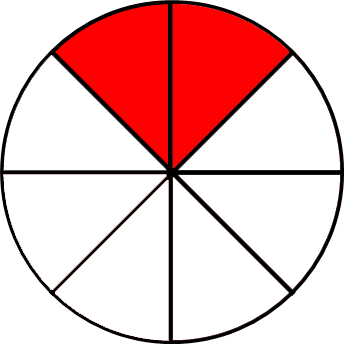 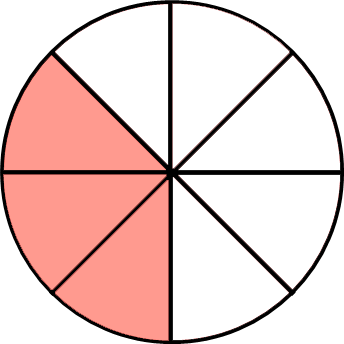 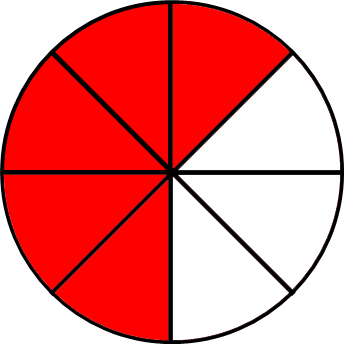 5
8
3
8
2
8
-
=
Subtracting Fractions
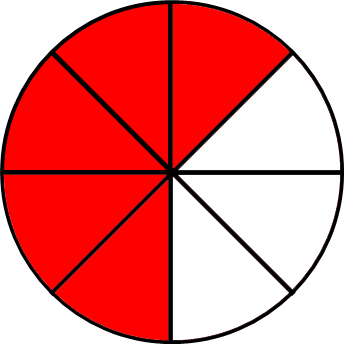 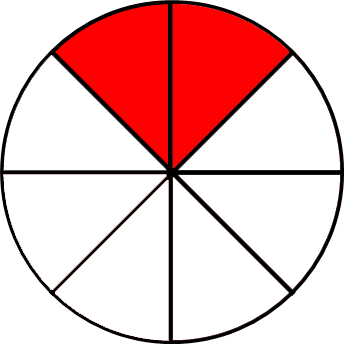 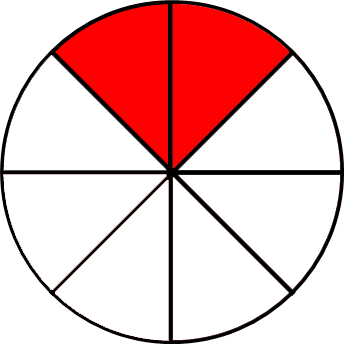 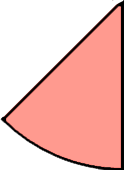 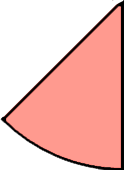 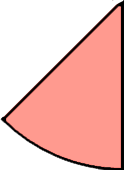 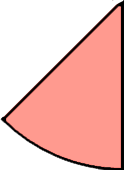 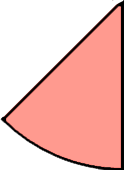 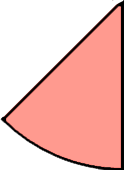 5
8
3
8
2
8
-
=
Subtracting Fractions
7
10
3
10
4
10
2
5
or
-
=
Subtracting Fractions
3
10
7
10
4
10
2
5
or
-
=
Subtracting Fractions
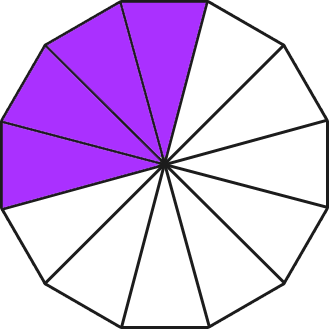 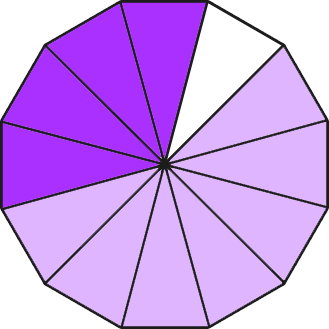 11
12
7
12
4
12
1
3
or
-
=
Subtracting Fractions
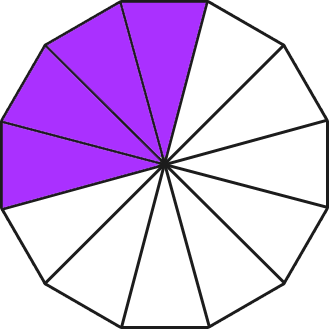 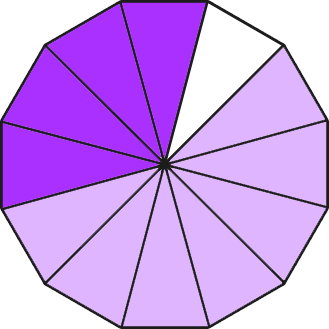 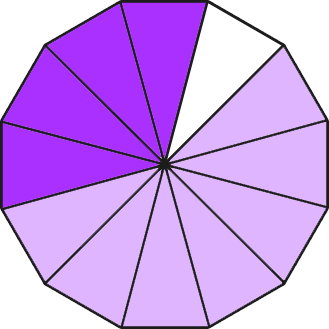 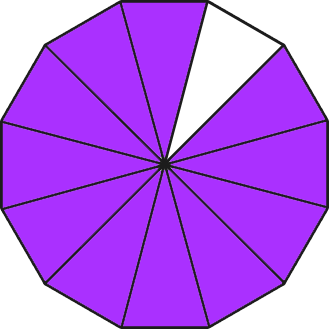 11
12
7
12
4
12
1
3
or
-
=